VIRGINIA SWIMMING
Swimposium
SEPTEMBER 30, 2017
Governance - Agenda
Officials committee
Policies
Usa swimming governance
Discussion/questions
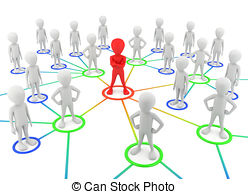 [Speaker Notes: Officials Committee – Roles and activities to better serve membership
Key policies from USA Swimming relating to officiating
USA Swimming Governance – upcoming changes, especially Program Operations & National level meets]
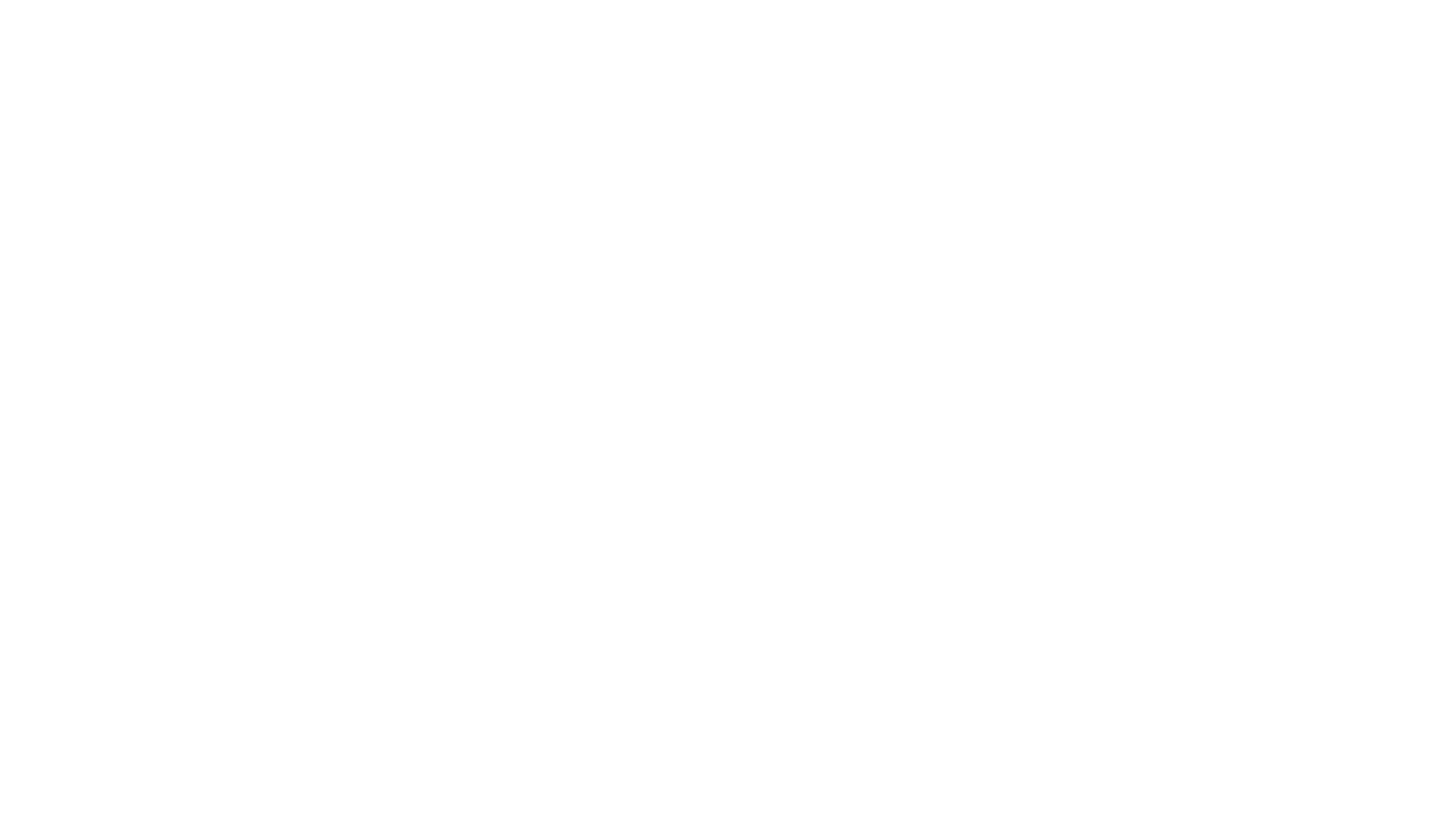 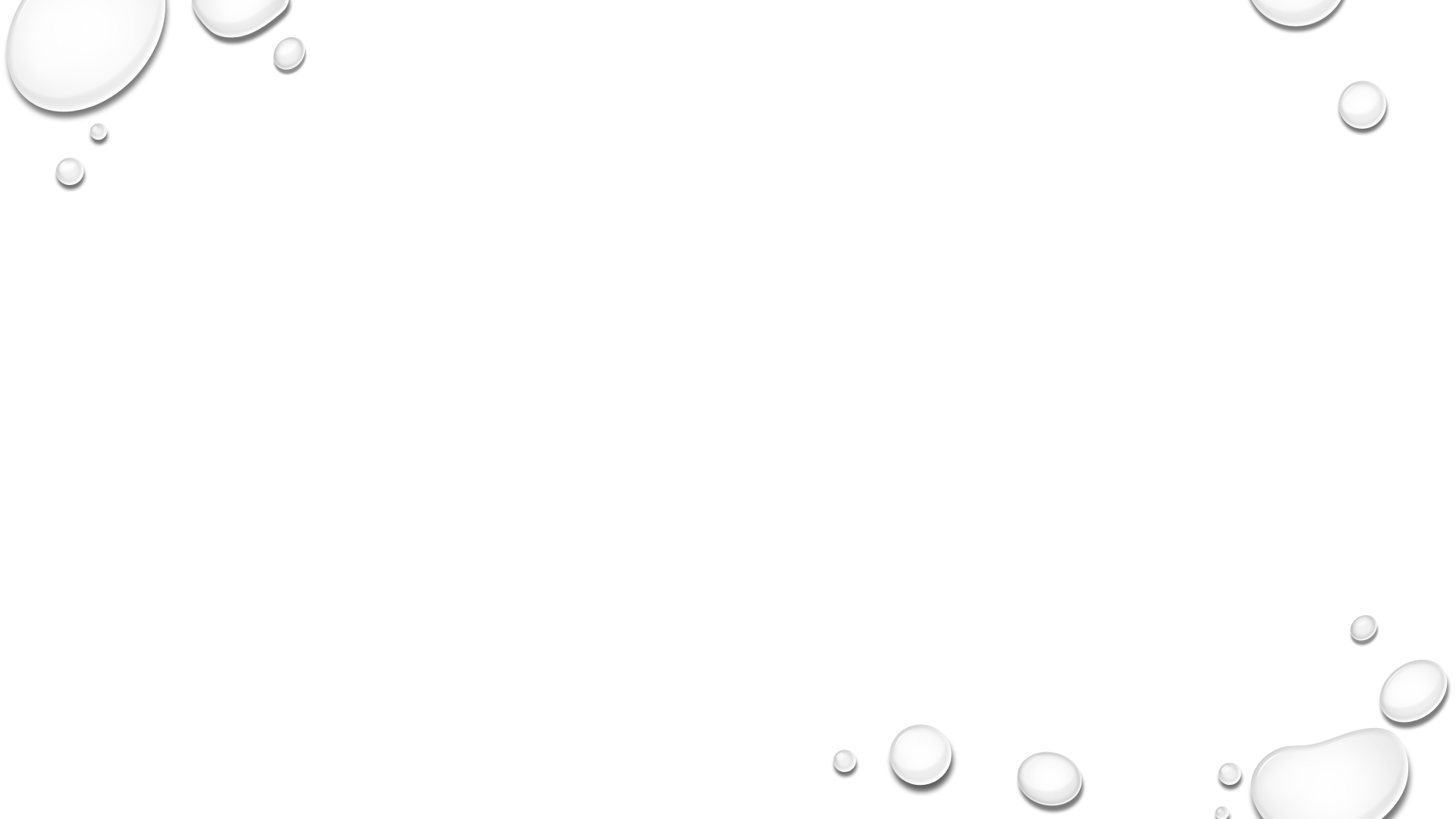 Officials committee
Training & testing
Mentoring & evaluation
tracking
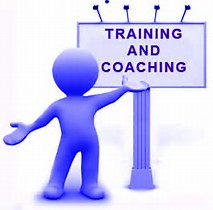 [Speaker Notes: USA Swimming Website
Training & Testing
Formats for clinics
Videos (note FINA)
Handouts
Updated and improved tests
Recertification – tests & expectations
Zone & LSC Best Practices seminars
Mentoring & Evaluation
Melissa Hellervik-Bing – priorities
Mentoring LSC >> N3
Encourage
Teach mentoring techniques & skills (materials on-line)
Roster of qualified mentors/evalators
Zone workshops – new evaluators & N3 level mentors
Evaluations
LSC >> N3
Documented requirements (Some cases need OTS special access to view officials records)
Requirements emphasize skills & experience
Tracking
OTS
Enter – officials sessions, teaching sessions, learning sessions (Many LSC’s forget to enter teaching and learning)
Review your information]
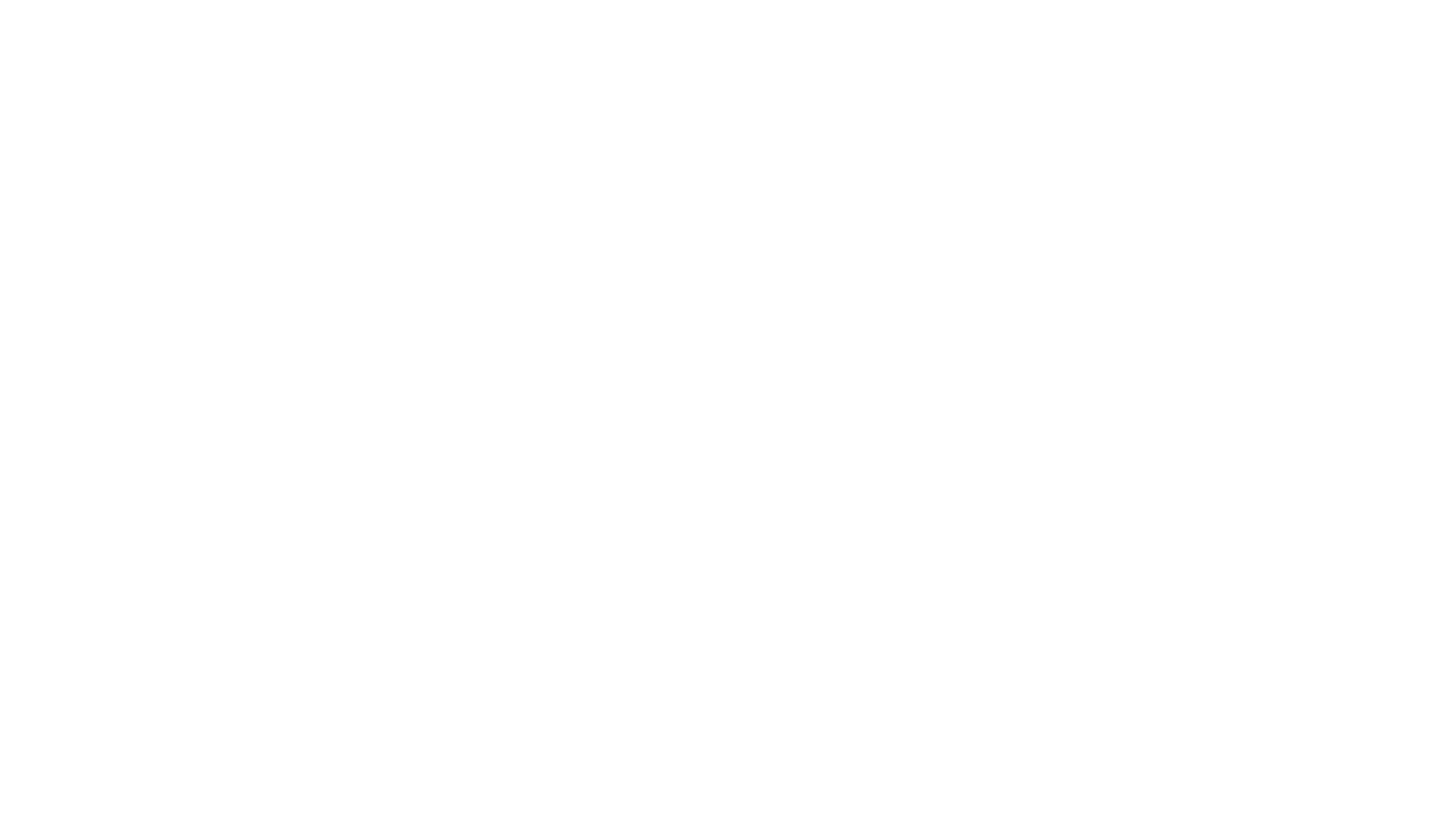 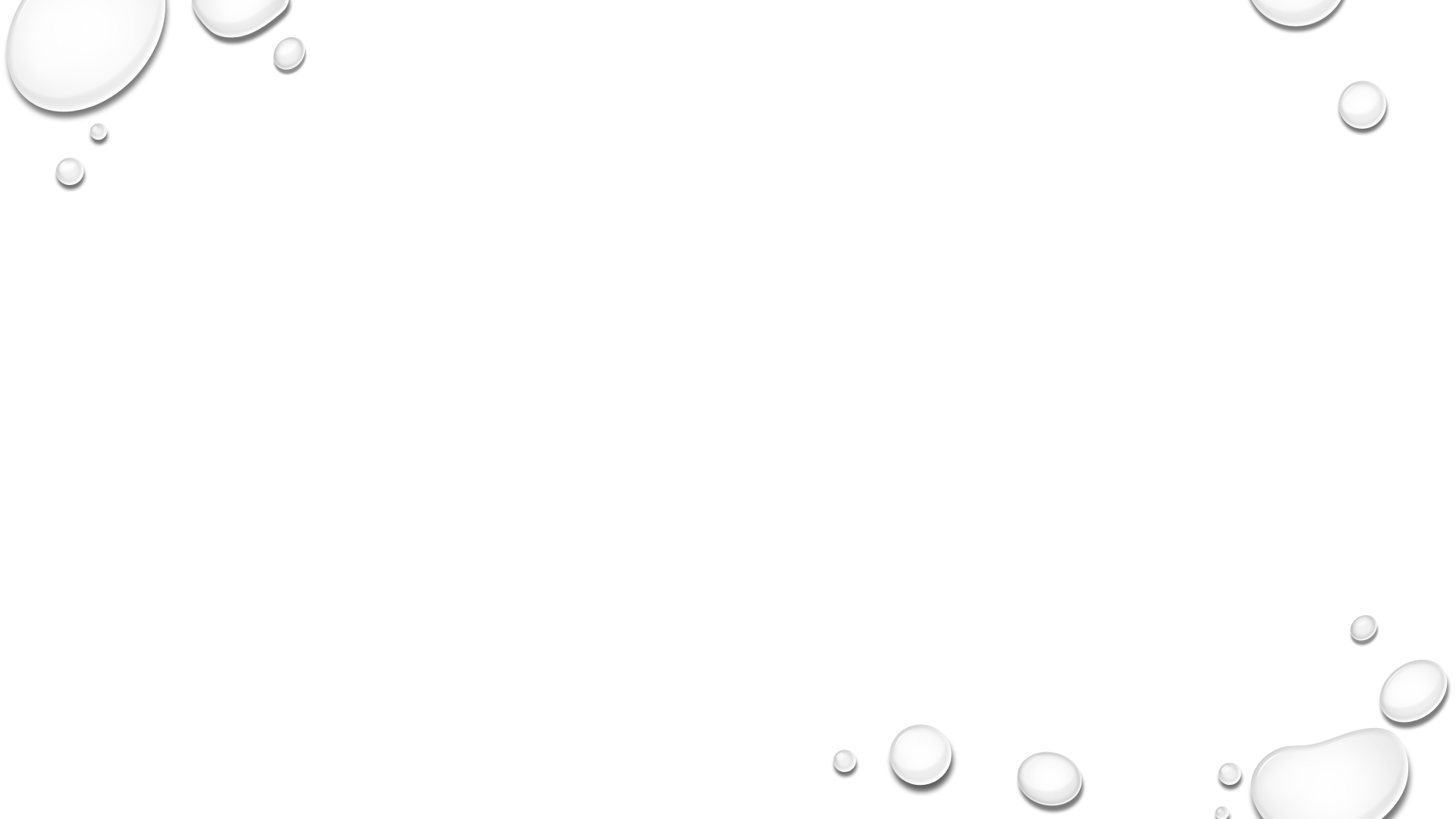 Official committee
Communication
Lsc liaison
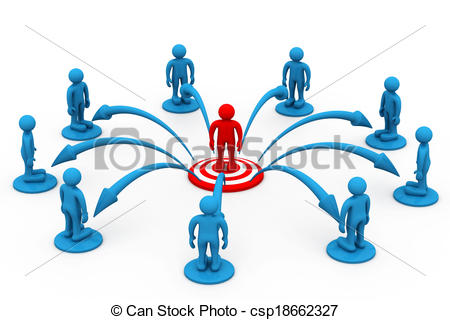 [Speaker Notes: Communication
Website
Officials Chairs calls
Workshops
Zone workshops
New referees workshops
Officials chairs meeting
Swimposiums
LSC Liaison
Field contact 
Local issues
Uniformity (Annelise story)]
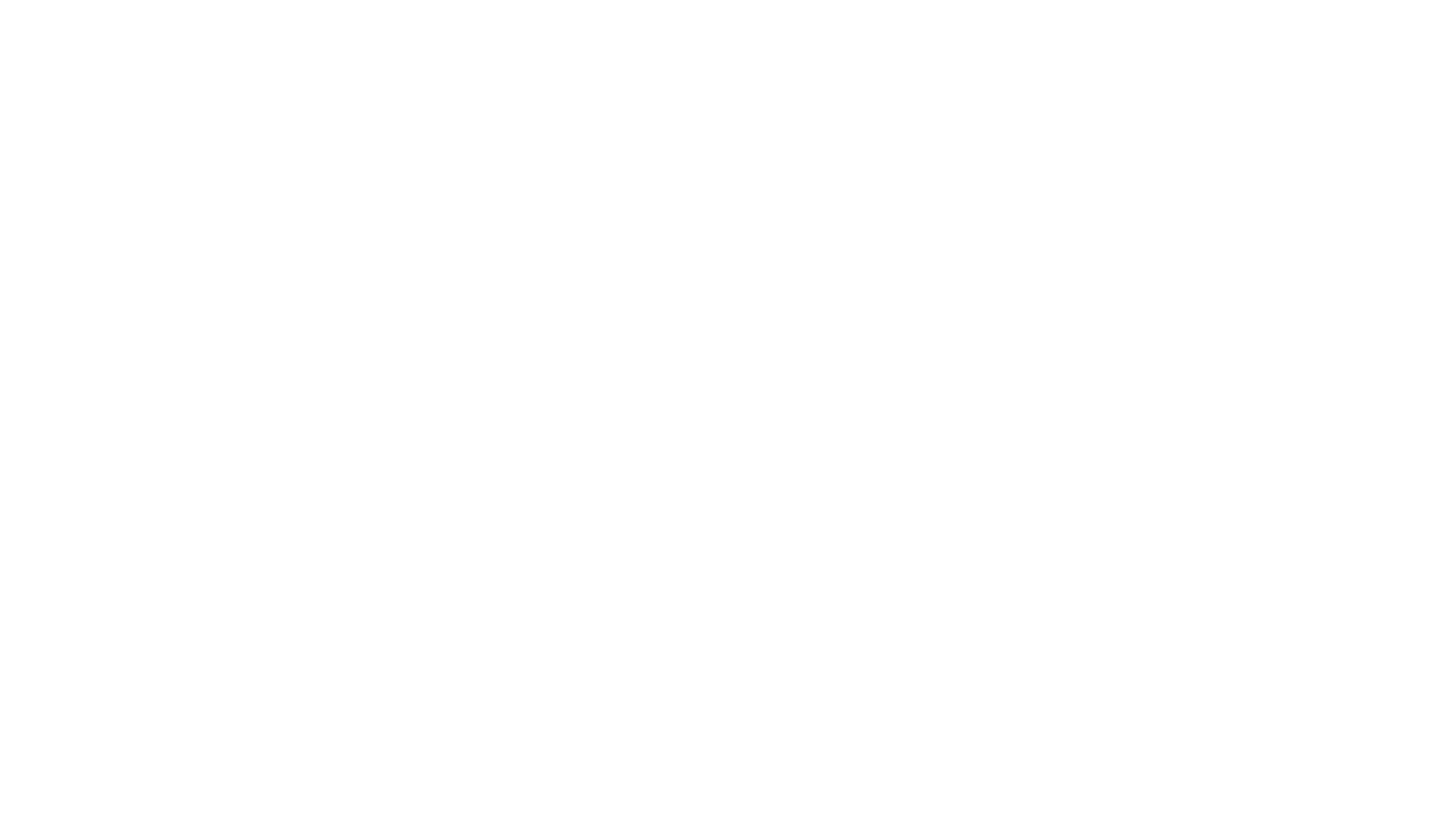 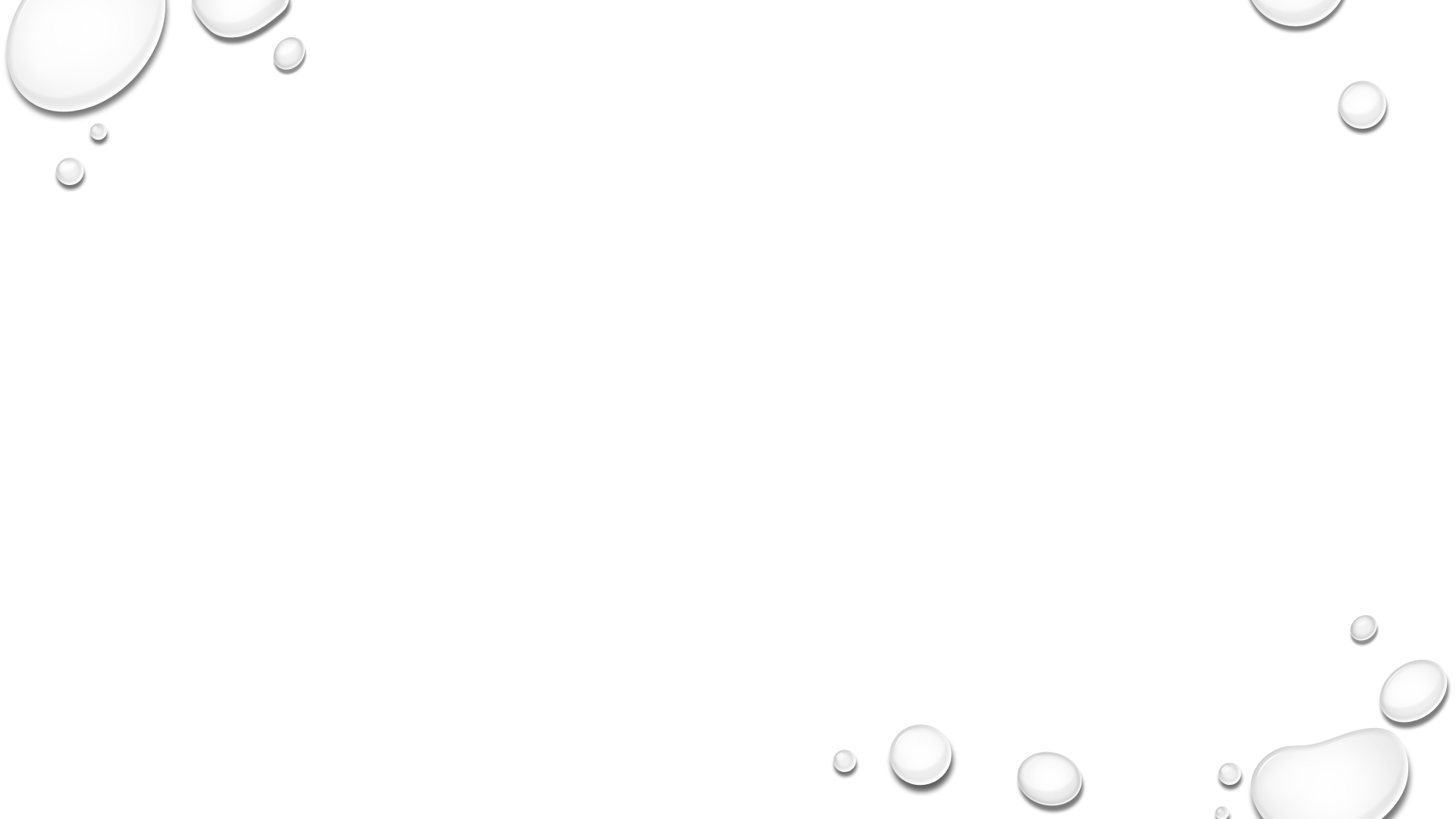 Officials committee
assignments
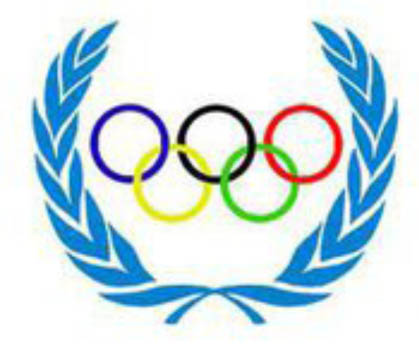 [Speaker Notes: Officials Committee assign referees to all national level meets – Trials (invitation), Nationals, Open, Pro-Series, Juniors, Futures
OC also nominates officials to FINA list and assigns officials to FINA, Pan-Am and WUG championships
More turnover in assigned positions]
policies
Transgender
Swim suit coverage
Safe sport
Deck changing
Other?
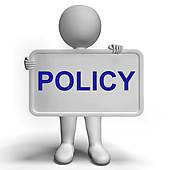 [Speaker Notes: Transgender
Let swim – either way
TF continuing to look at the issue
Questions – call Jay Thomas or Susan Woessner
Swimsuit Coverage – Jay Thsmas will issue exception letter for religious reasons
Deck Changing 
Meet announcement
Technical meeting
Facility
Talk to the coach (then athlete)
Don’t touch]
Usa swimming governance
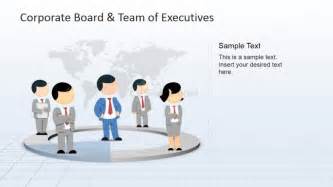 [Speaker Notes: Reduced BOD size
Committees report to staff, except BOD committees (Audit, Investment)
Officials – Program Operations changes to Programs & Events Committee
Spreads Vice-Chair of Program Operations meet duties and committee duties to 3 people.]
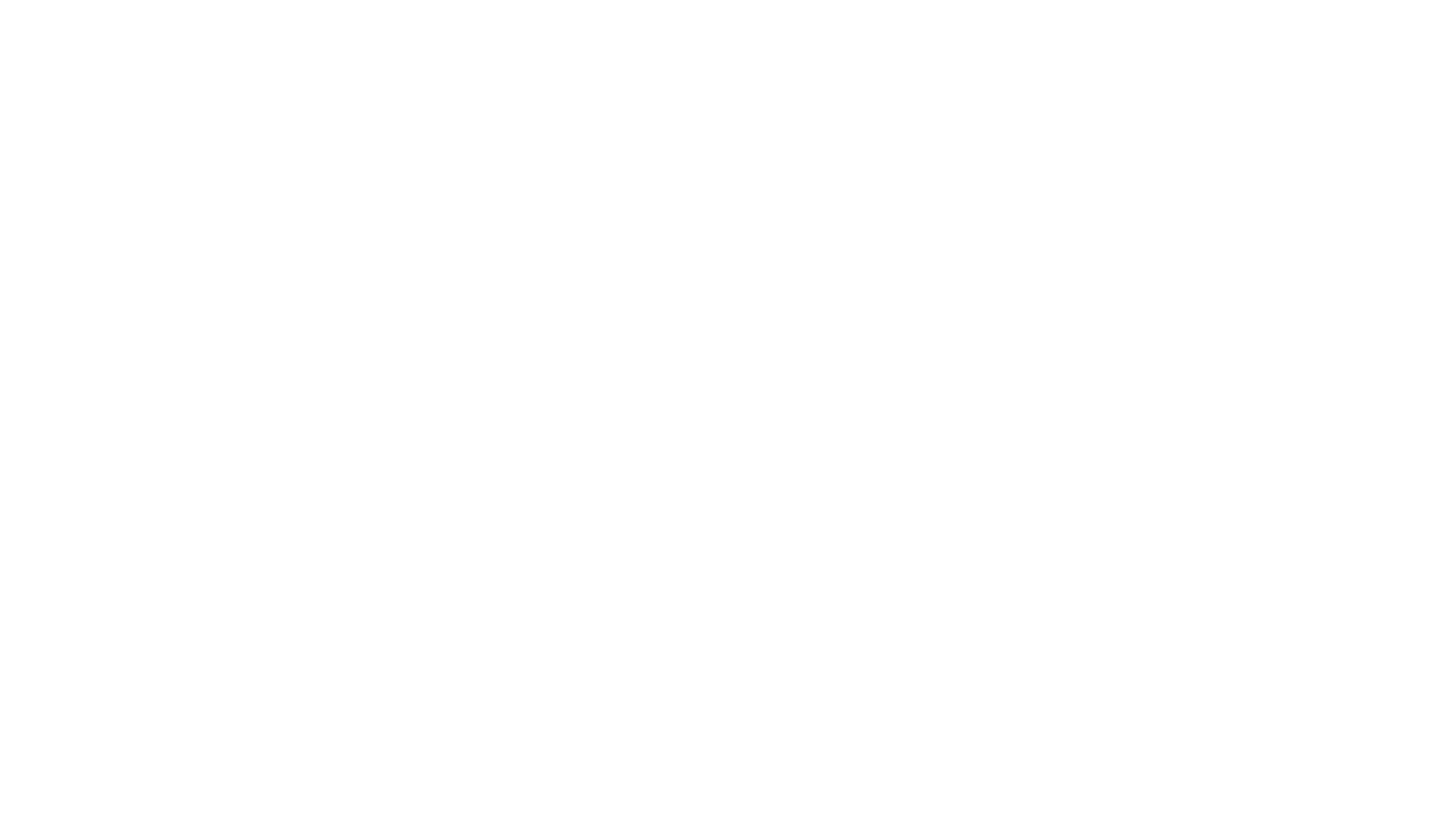 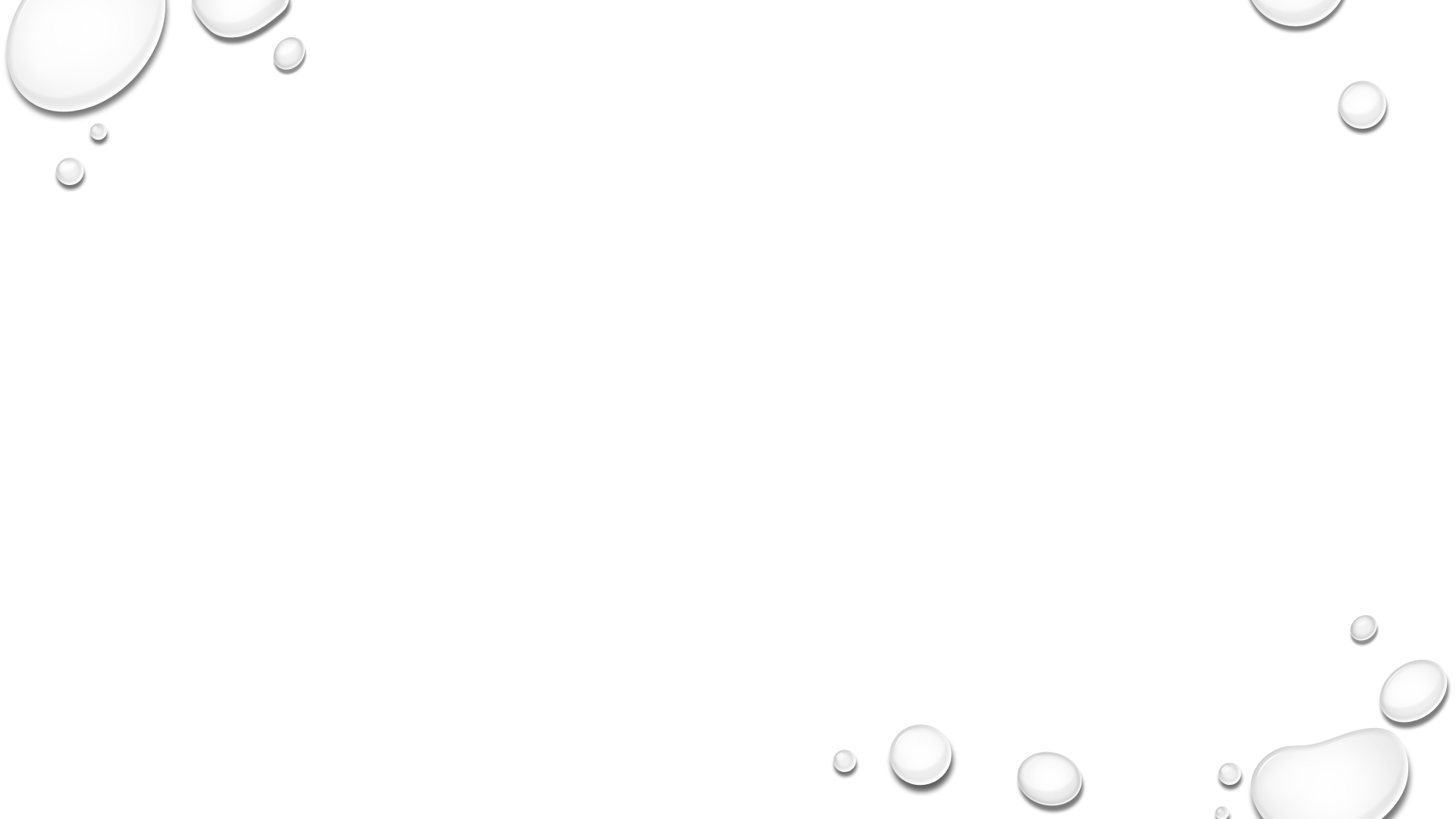 Questions & discussion
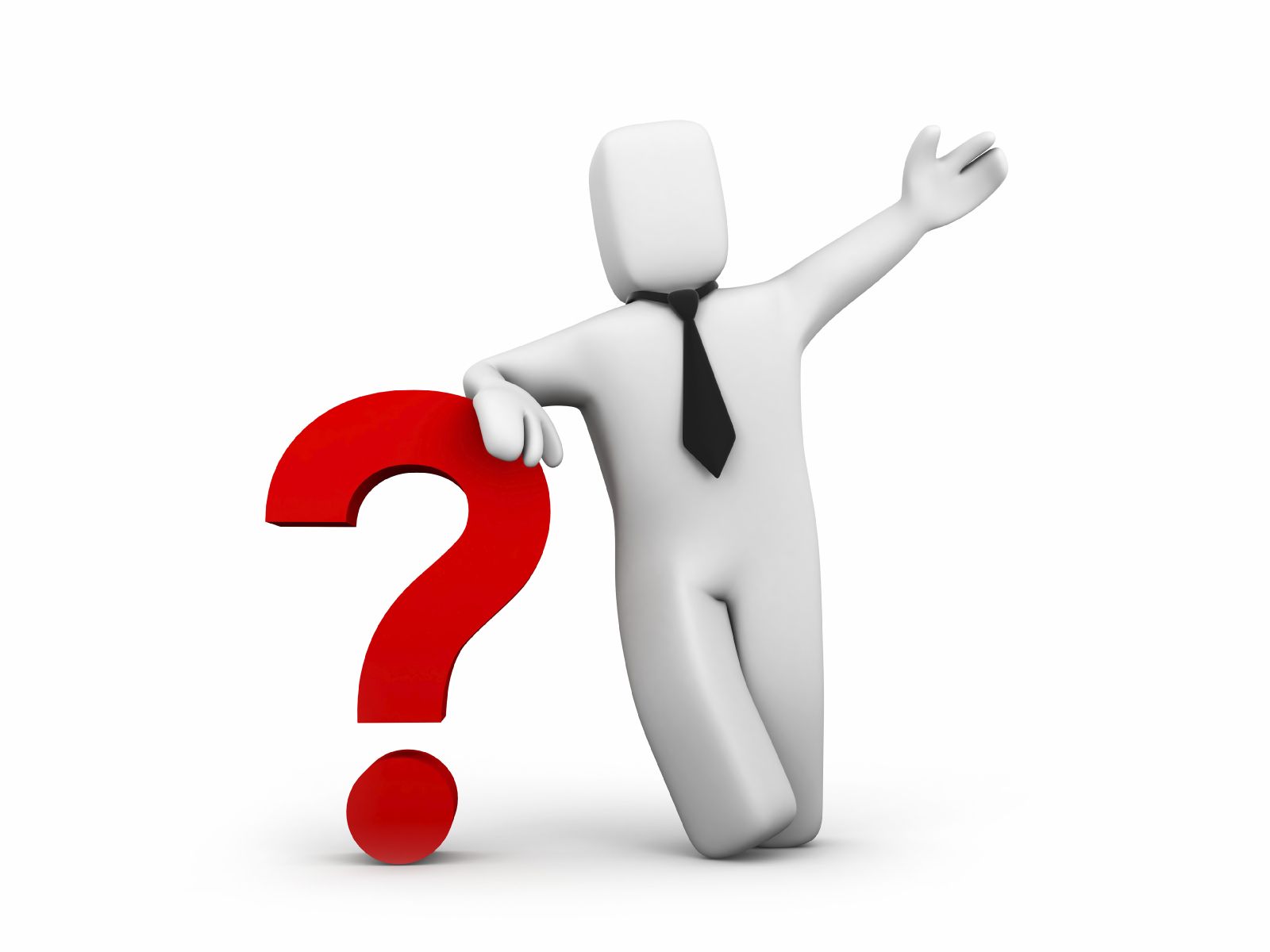